Цикл краткосрочных образовательных практик: «Мир шитья», как способ развития мелкой моторики Автор: Федичева Екатерина Сергеевна
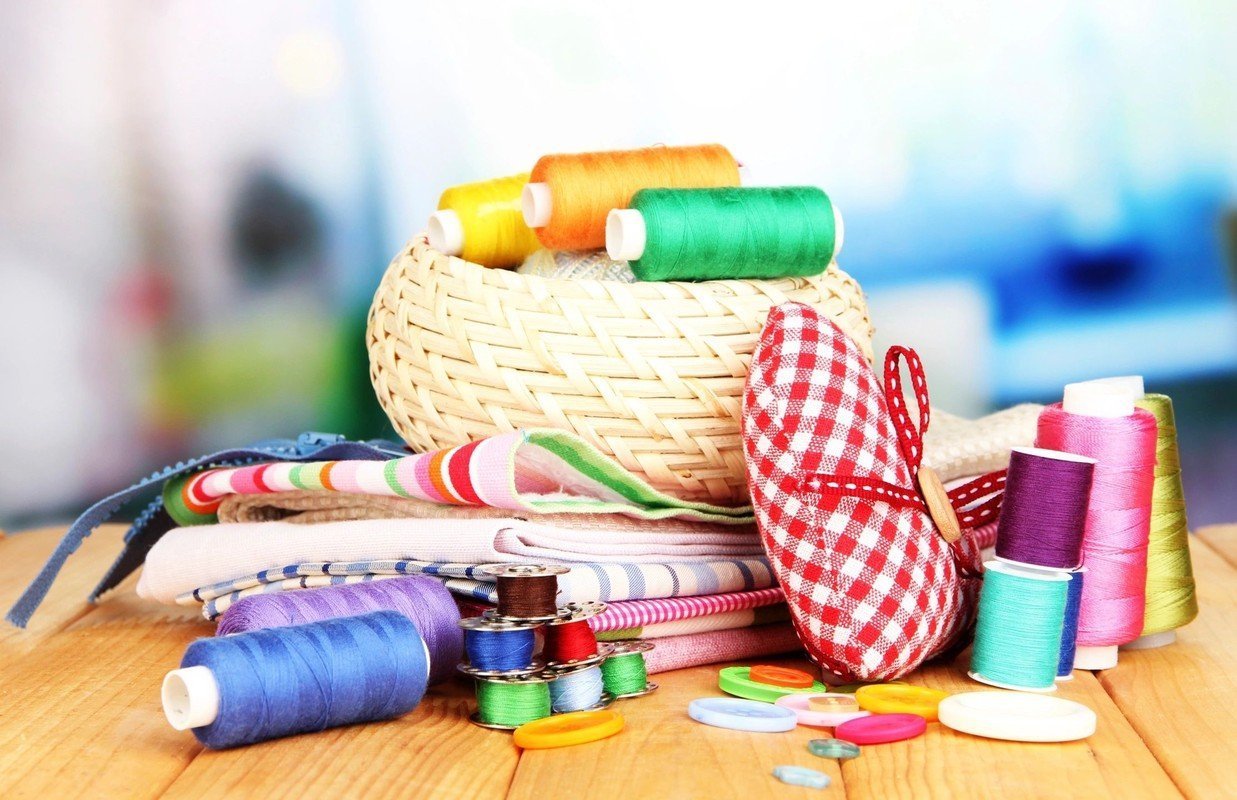 Актуальность темы:
Шитье – это неотъемлемая часть нашей жизни.
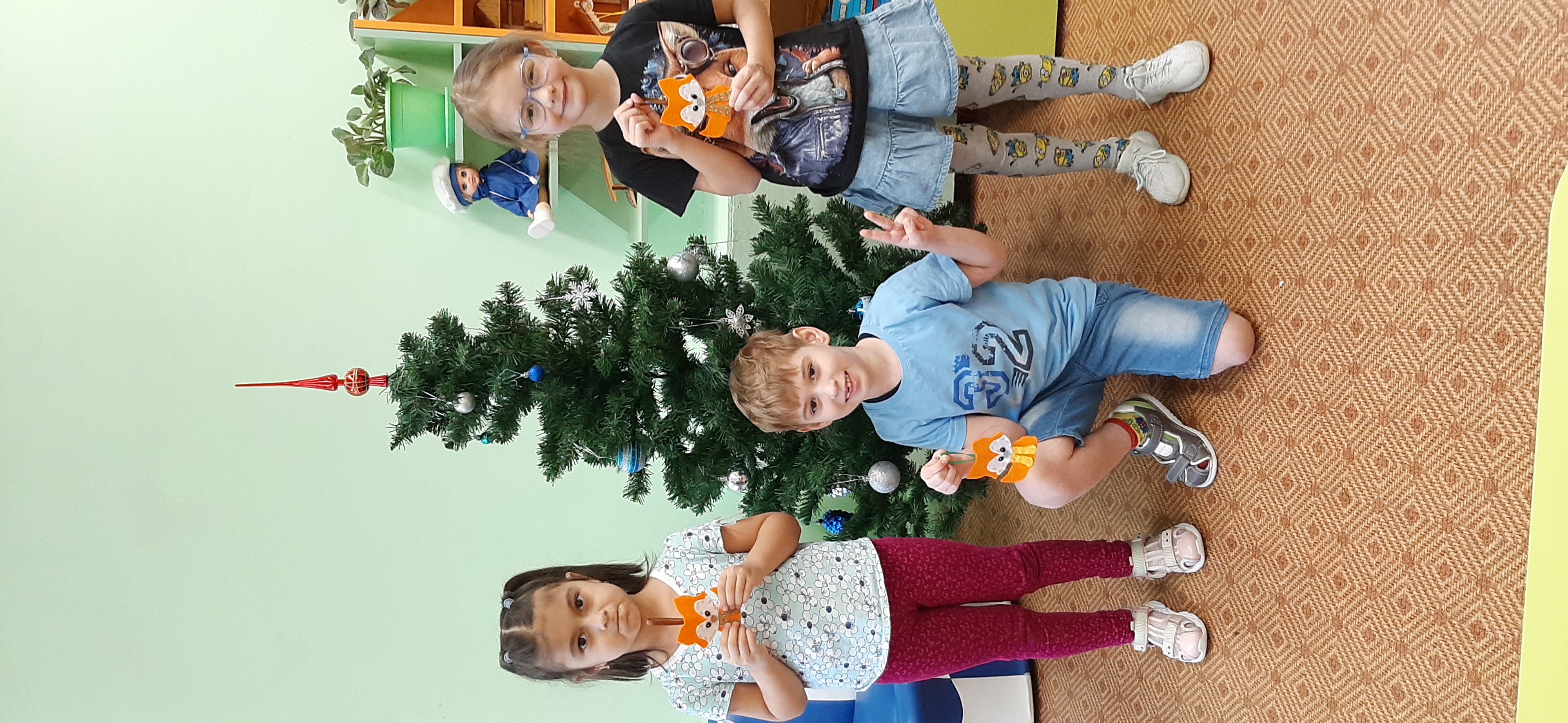 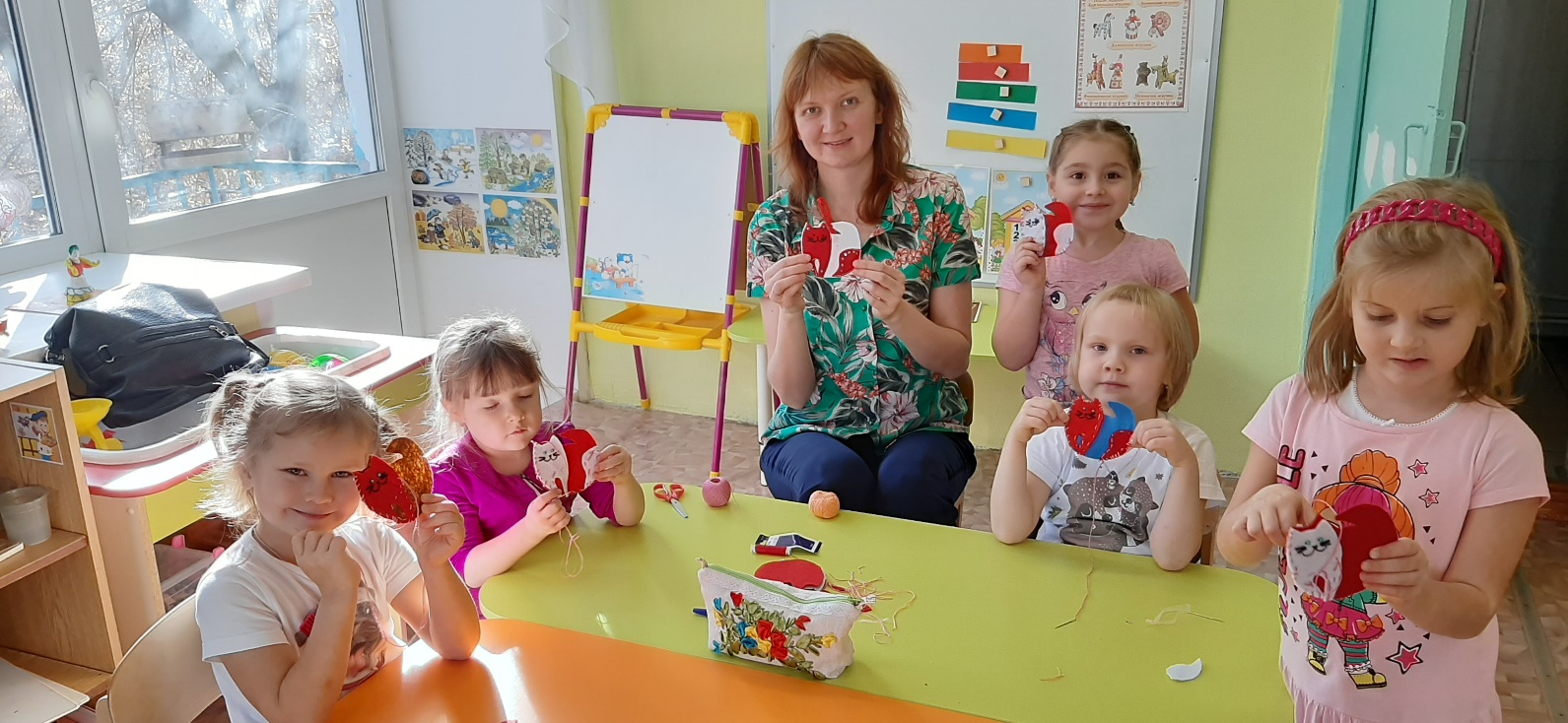 Кейс КОП «Мир шитья» состоит из пяти модулей:
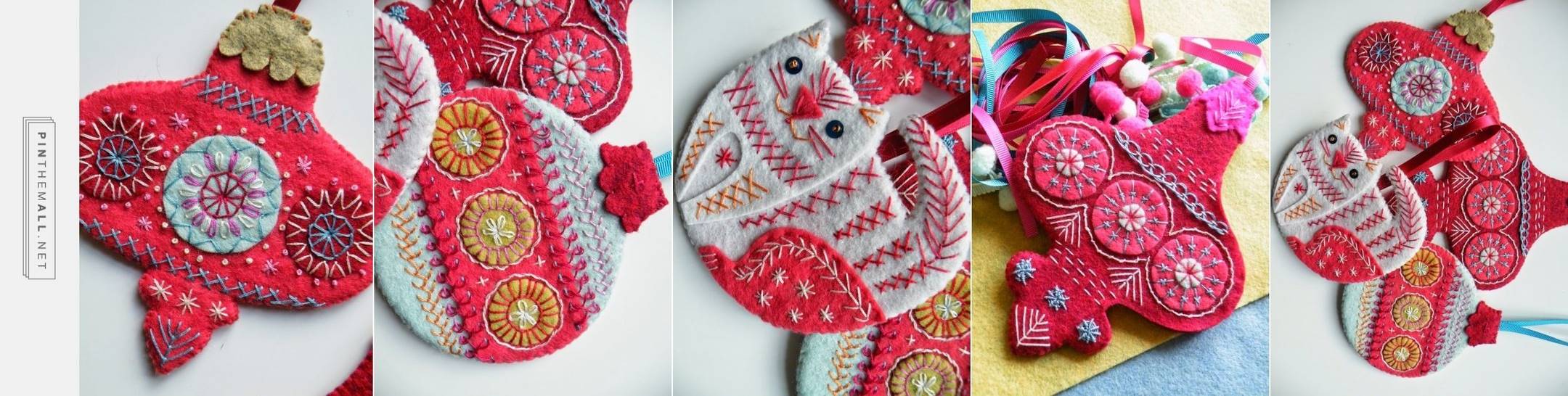 КОП «Иголка, нитка, узелок»;
КОП «Такая разная пуговица»;
КОП «Кошелек из фетра «Сова»;
ПрофиКоп «Швея»;
ПрофиКоп «Дизайнер одежды»;
Краткосрочная образовательная практика «Иголка, нитка, узелок»
Цель: формировать навыки пользования иголкой и ниткой.
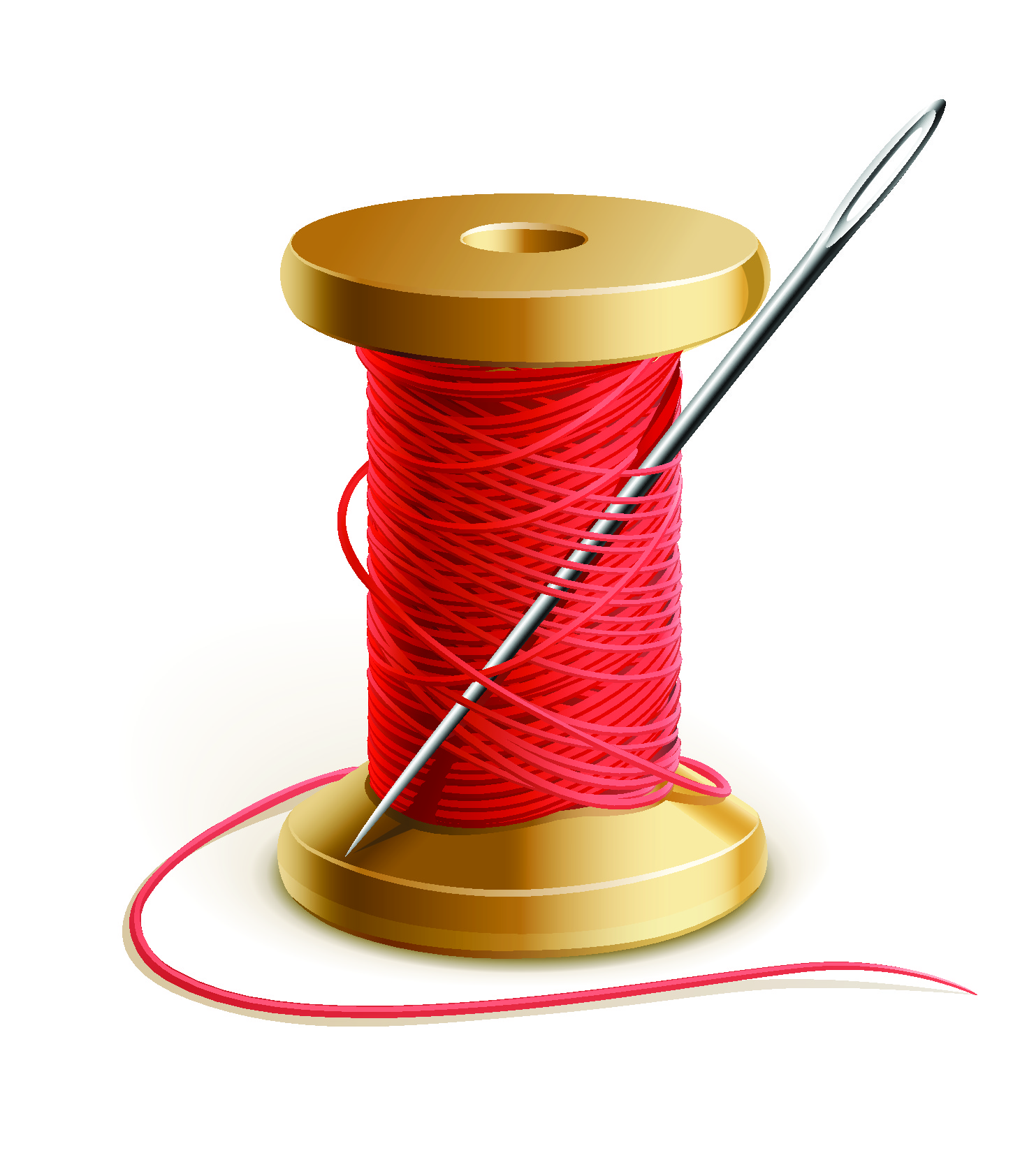 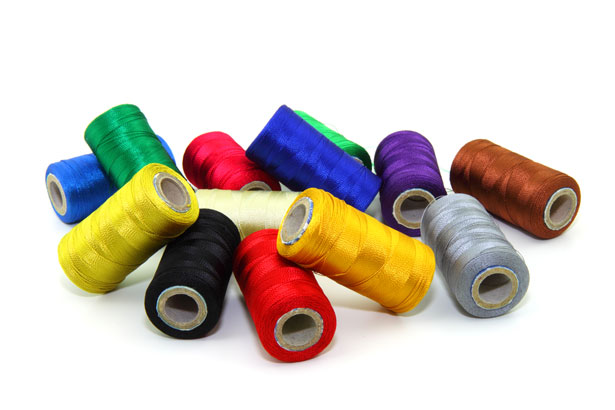 КОП «Такая разная пуговица»
Цель: обучение детей пришиванию различных пуговиц разнообразными способами.
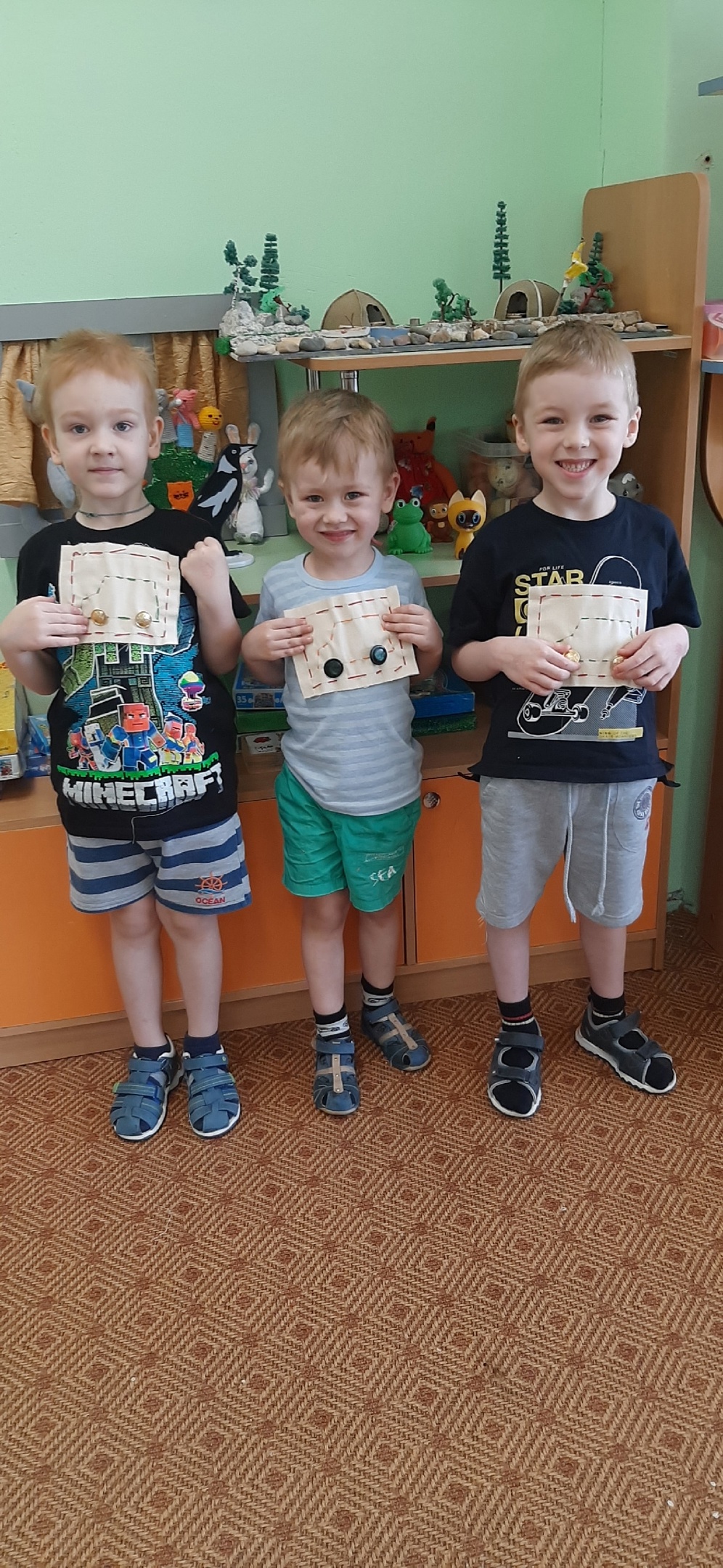 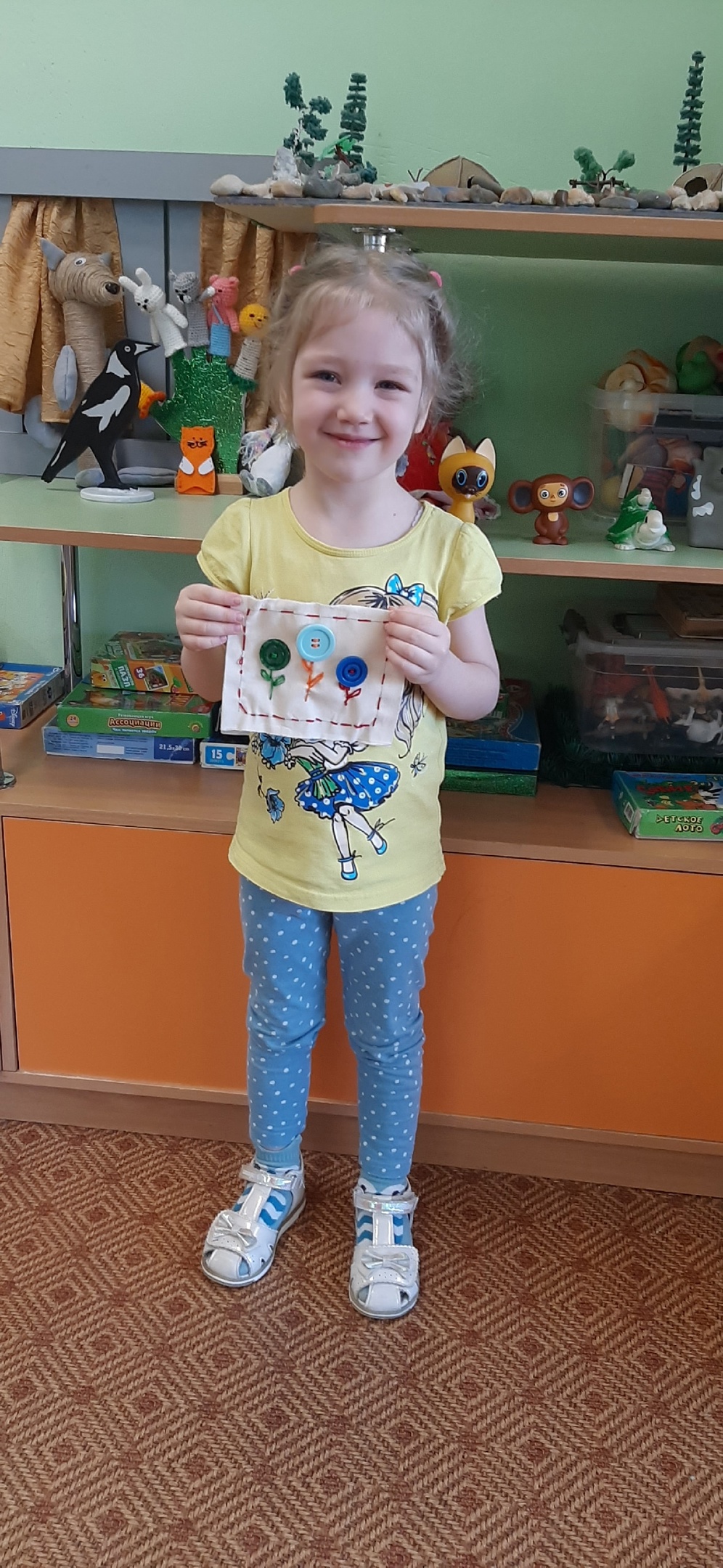 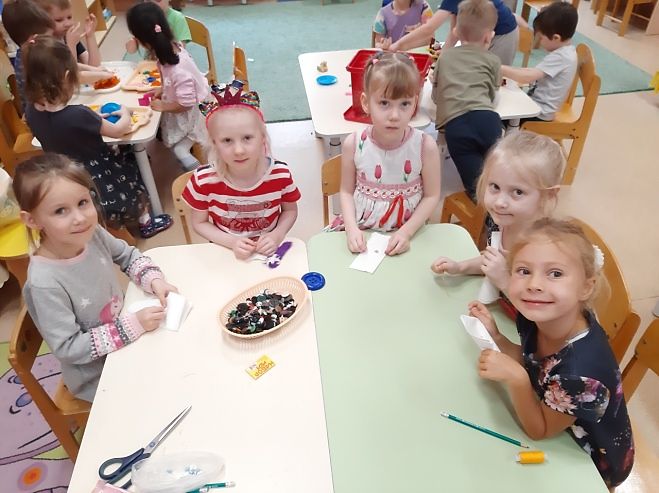 КОП «Кошелек из фетра «Сова»
Цель: Обучение технике шитья и изготовление кошелька.
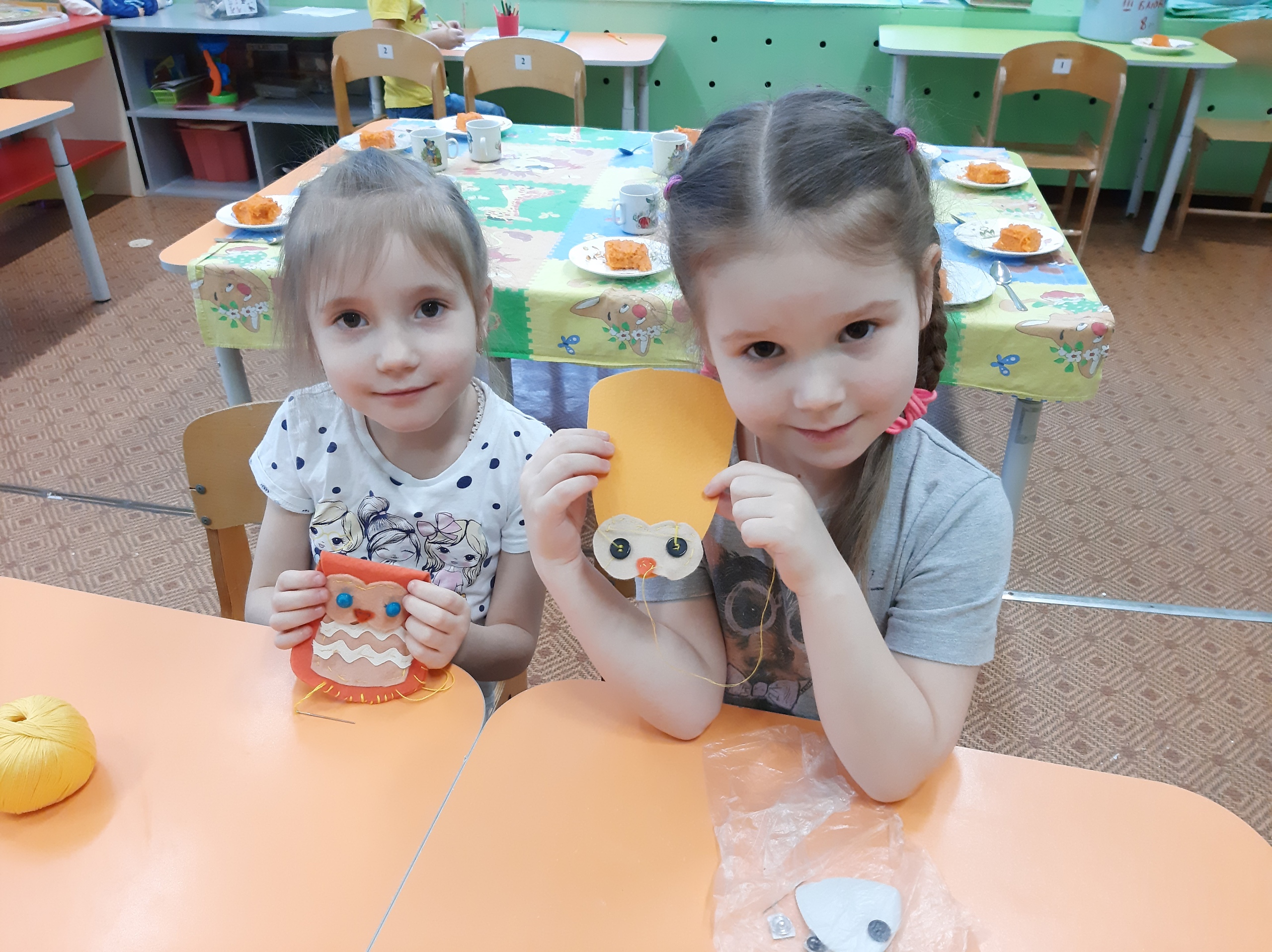 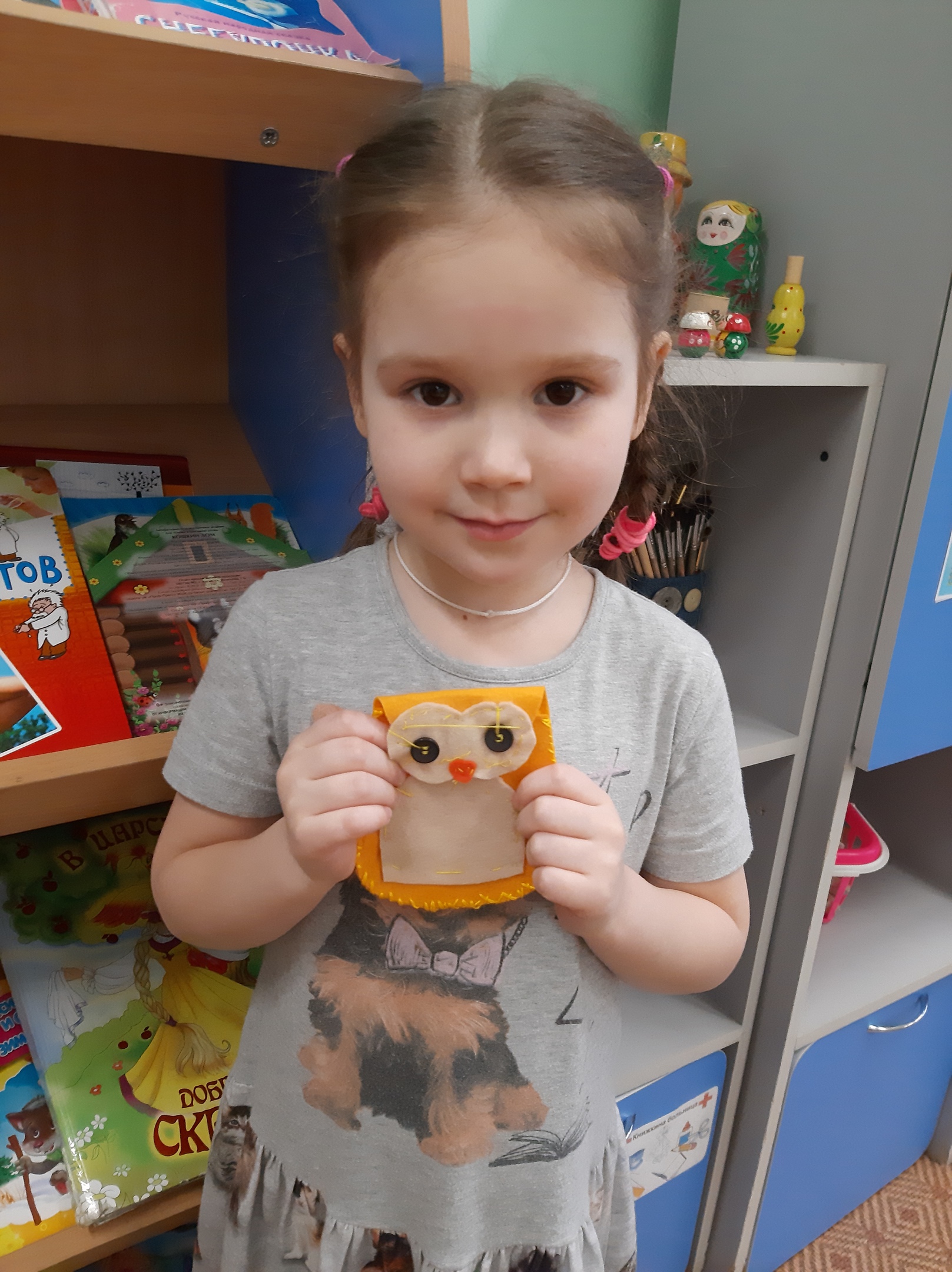 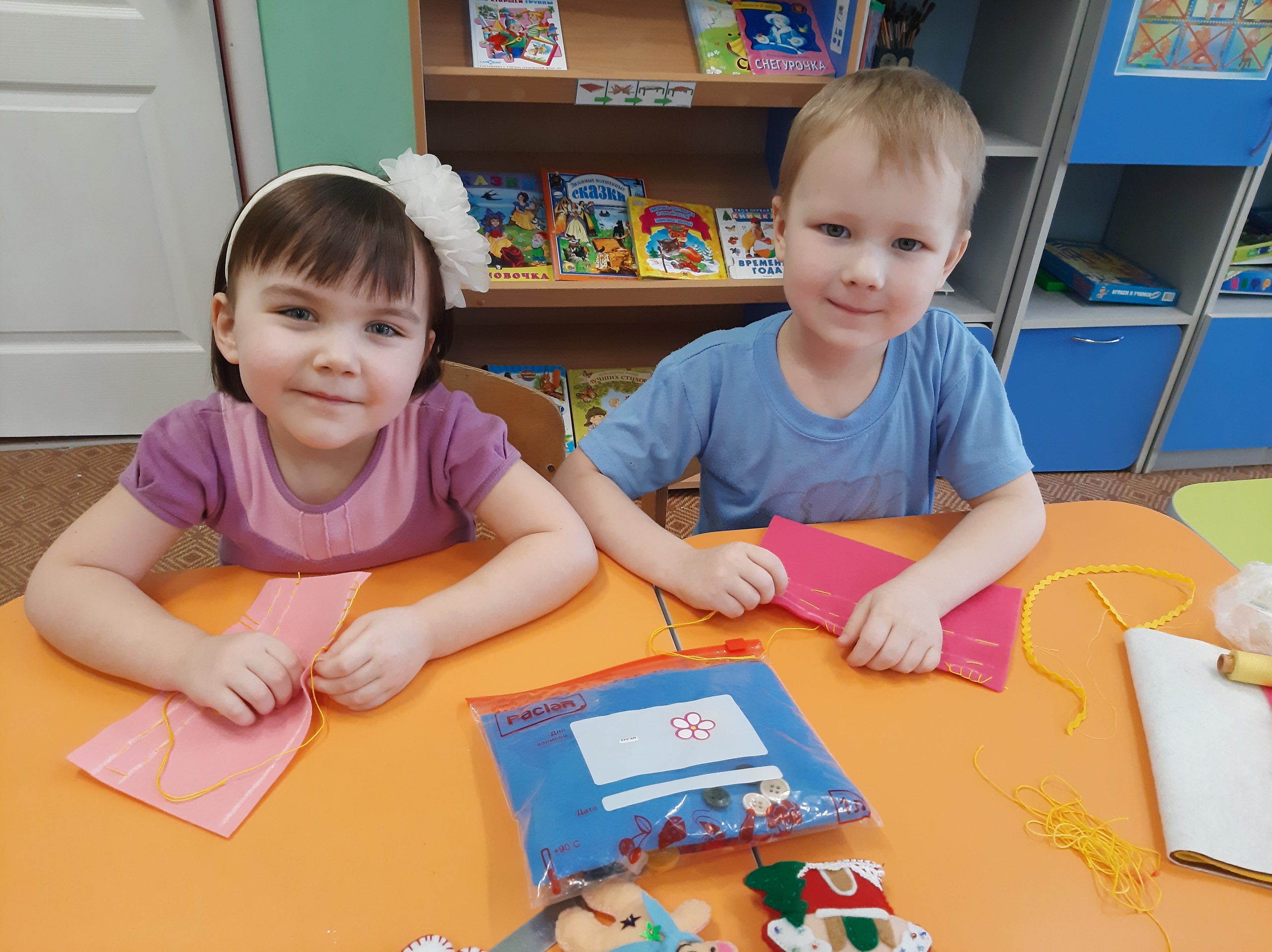 ПрофиКоп «Швея»
Цель: Расширение представления детей о профессии швеи, об инструментах, предметах, тканях, используемых в процессе изготовления одежды.
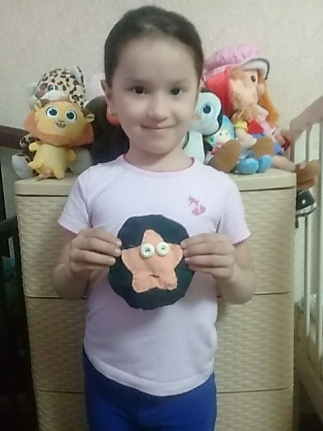 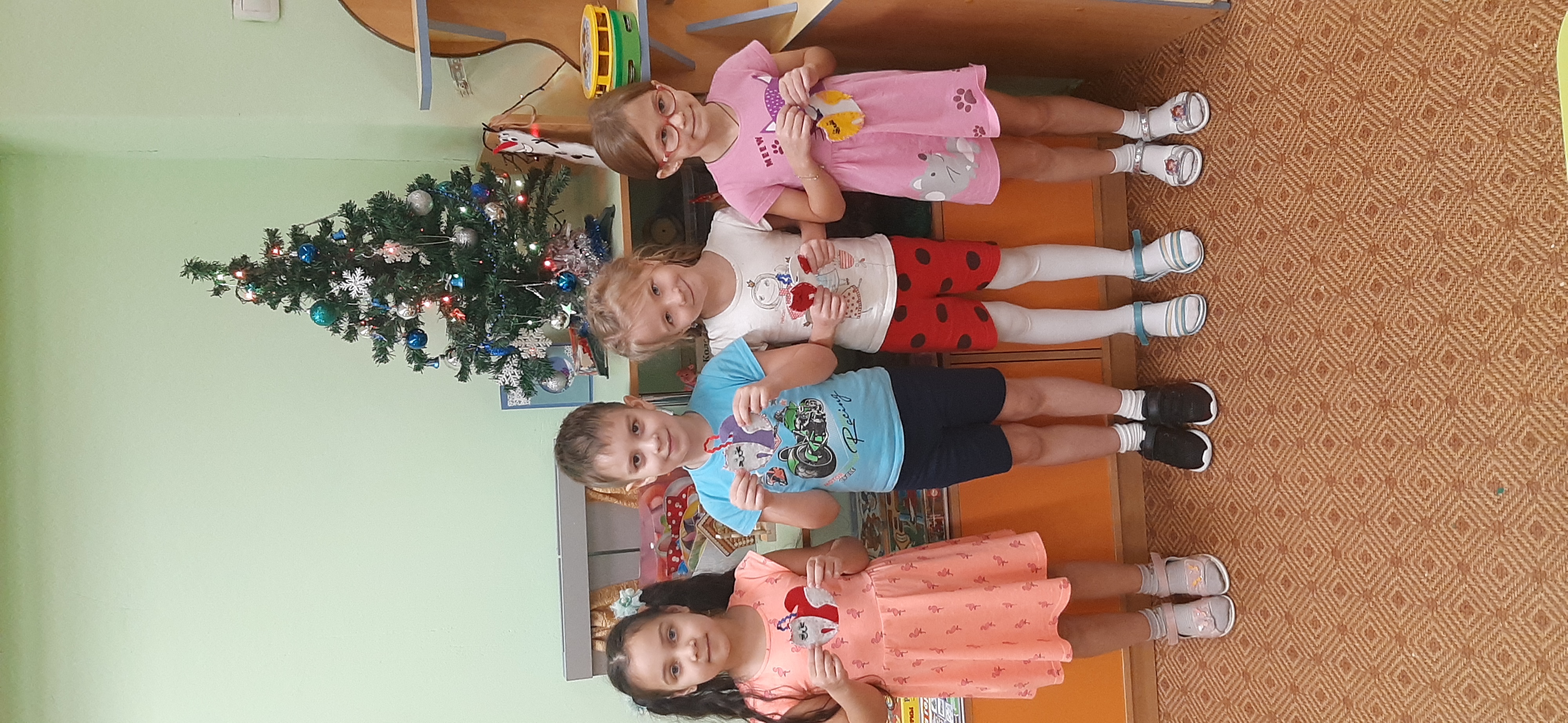 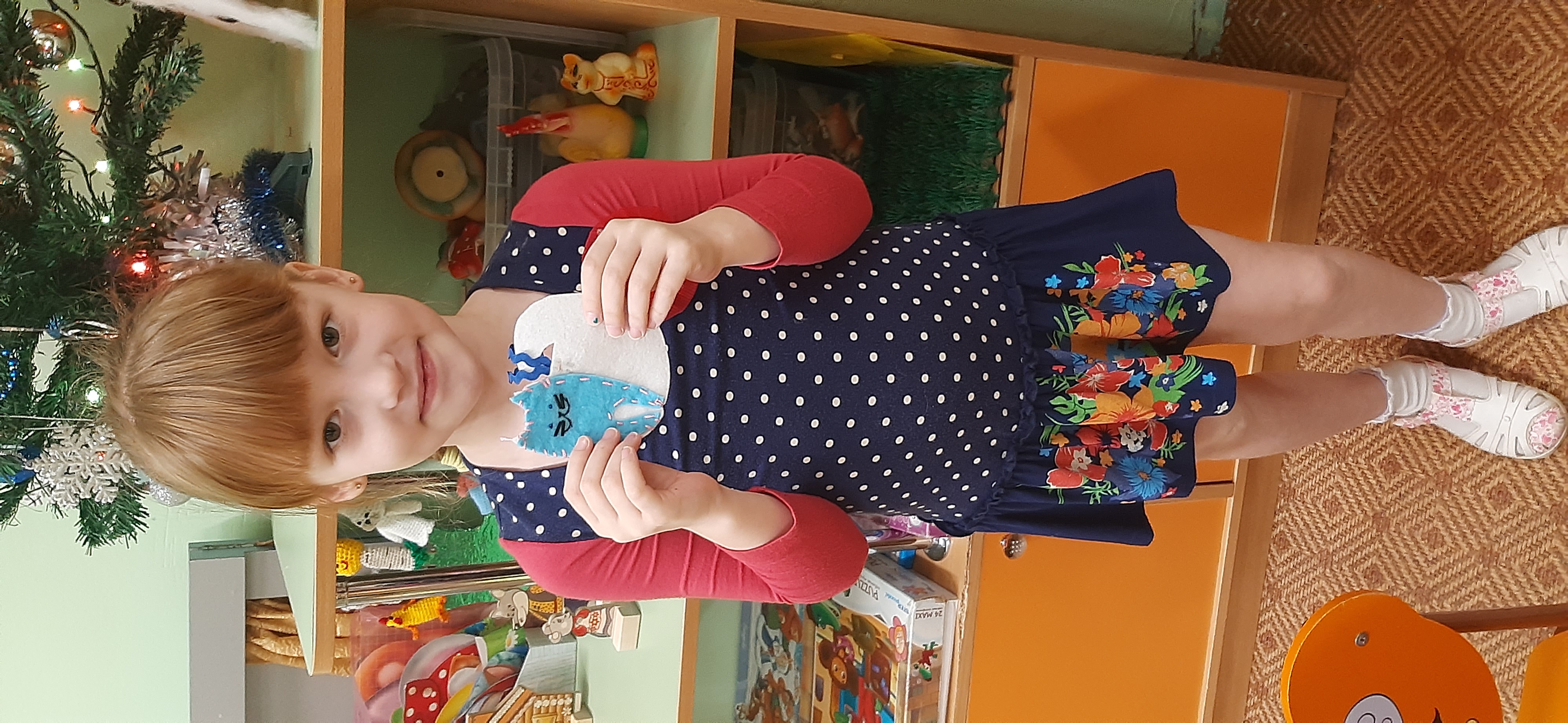 ПрофиКоп «Дизайнер одежды»
Цель: Расширение представления детей о профессии дизайнера одежды, об инструментах, предметах, тканях, используемых в процессе изготовления одежды.
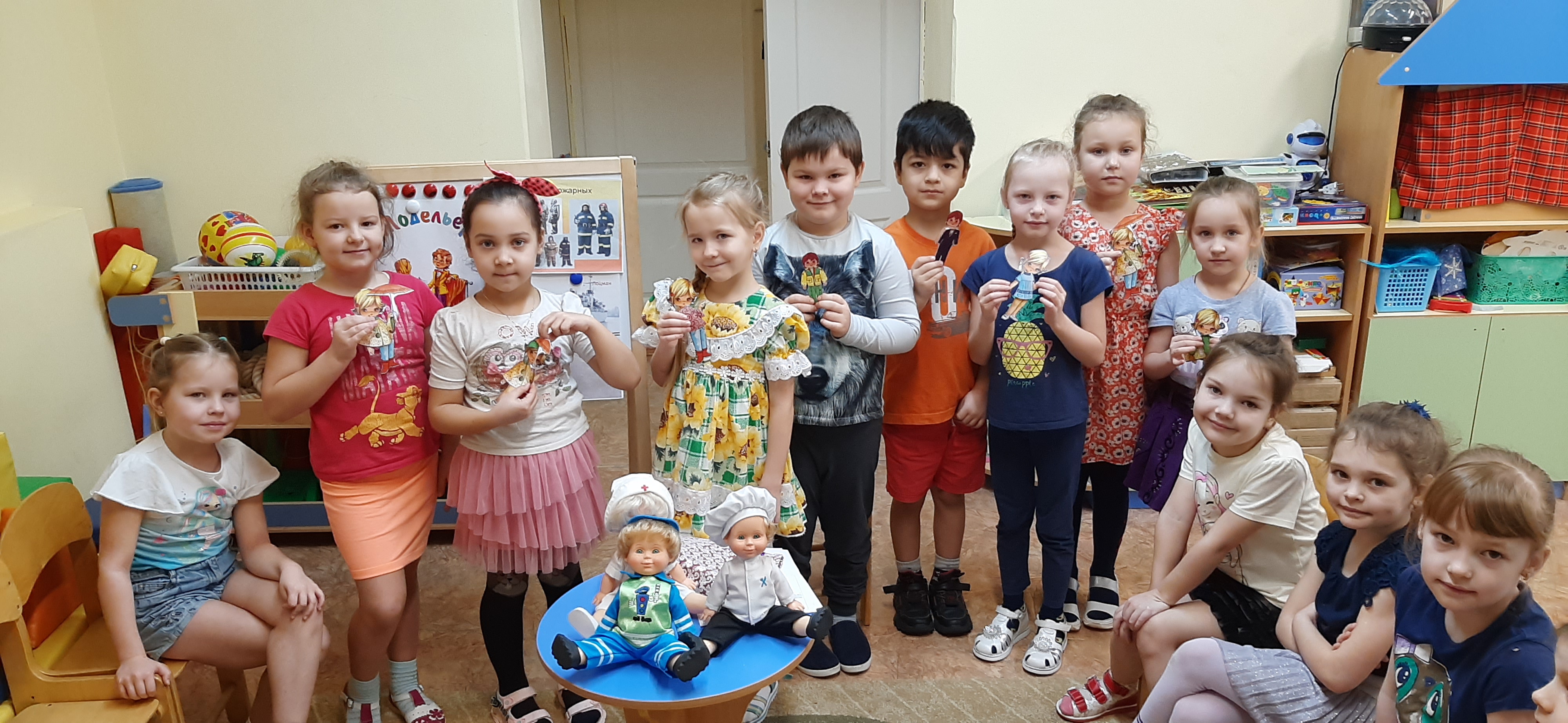 Благодарю за внимание!
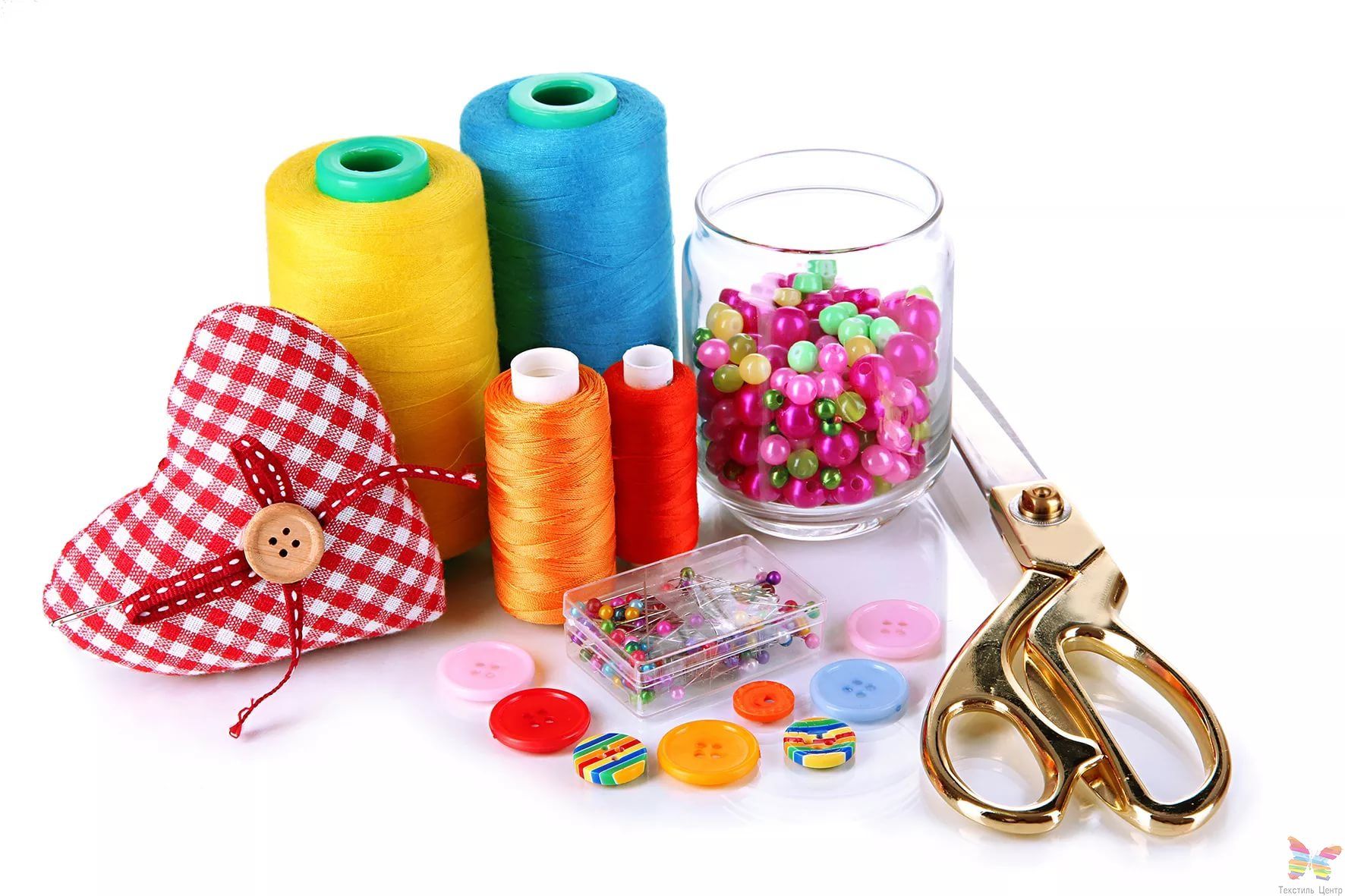